Gestion de l'éclairement dans le sous-bois pour maintenir la coexistence d'essences forestières d'ombre et de demi-ombre
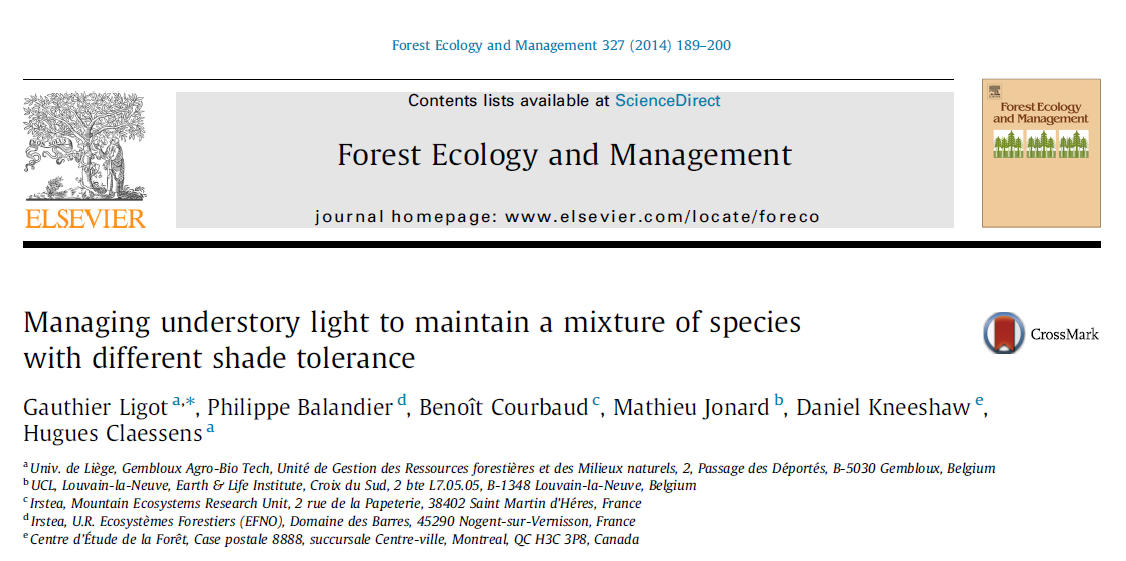 Gauthier Ligot1, Philippe Balandier2, Hugues Claessens1

1 Univ. de Liège, Gembloux Agro-Bio Tech, Forest Resource Management, Belgium 
2 Irstea, U.R. Ecosystèmes Forestiers (EFNO), France
Gestion durable des forêts
Maintien d’un couvert continu
Régénération naturelle
Structure irrégulière
Mélange d’espèce
Dans ces conditions, comment contrôler la composition par le contrôle de l’éclairement disponible dans le sous-bois?
Hêtraie acidophile, Ardenne, Belgique
Chêne sessile
Quercus petraea (Matt) Liebl.

Rare dans la régénération naturelle
Hêtre
Fagus sylvatica L.

Envahit le sous-bois
Croissance en hauteur (cm)
Hêtre
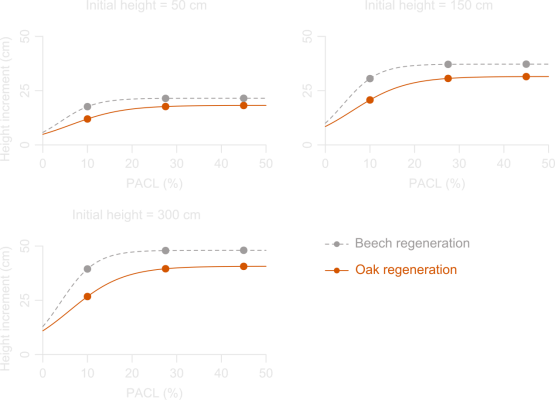 chêne
Eclairement (%)
Pourtant maintenir le chêne semble intéressant à de multiples égards
Resilience
Climat
Fertilité
Biodiversité
Bois
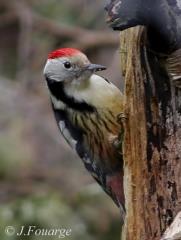 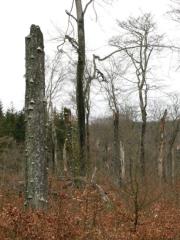 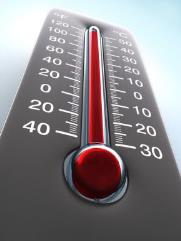 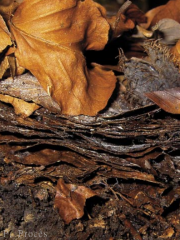 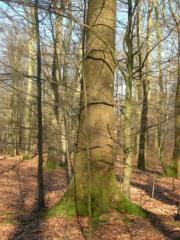 Modélisation de l’interception de la lumière
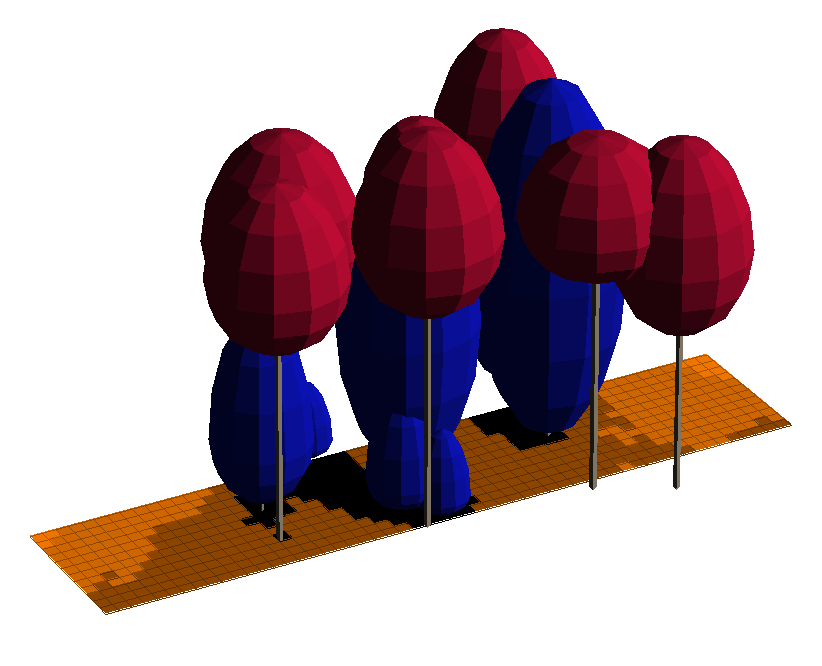 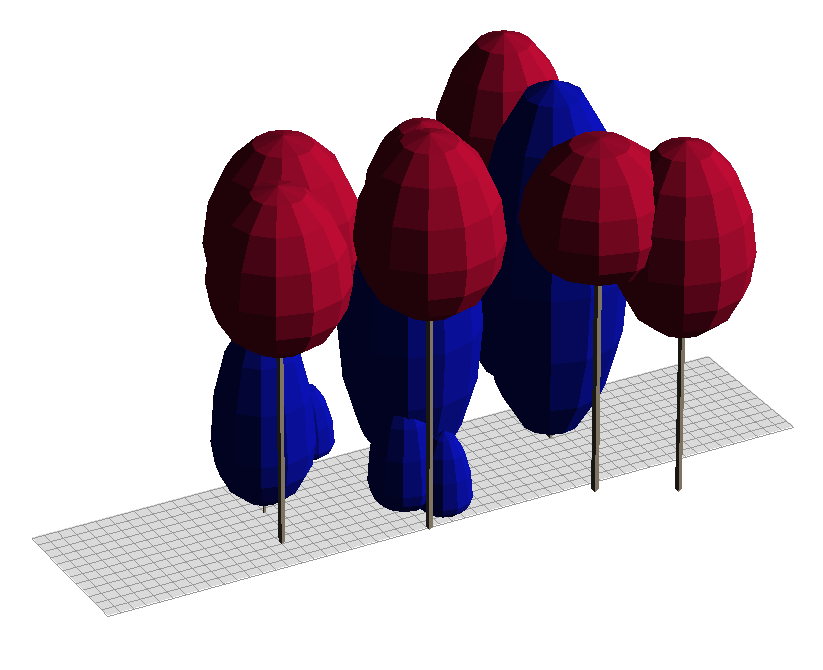 Fichier d’inventaire
Interception de la lumière
-
SAMSARALIGHT
Pourcentage d’éclairement relatif
Ligot et al. 2014, Can. J. For. Res. 44
Simulations
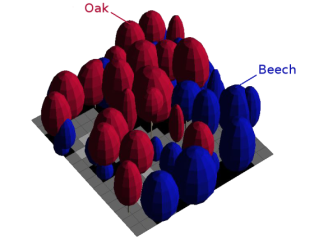 Comparer 5 scénarios de coupe combinés avec 4 intensités de coupe sur 27 sites
Gain d’éclairement moyen
Gain de surface favorable à la régénération du chêne (ER. = 20-40%)
Simulation de coupe
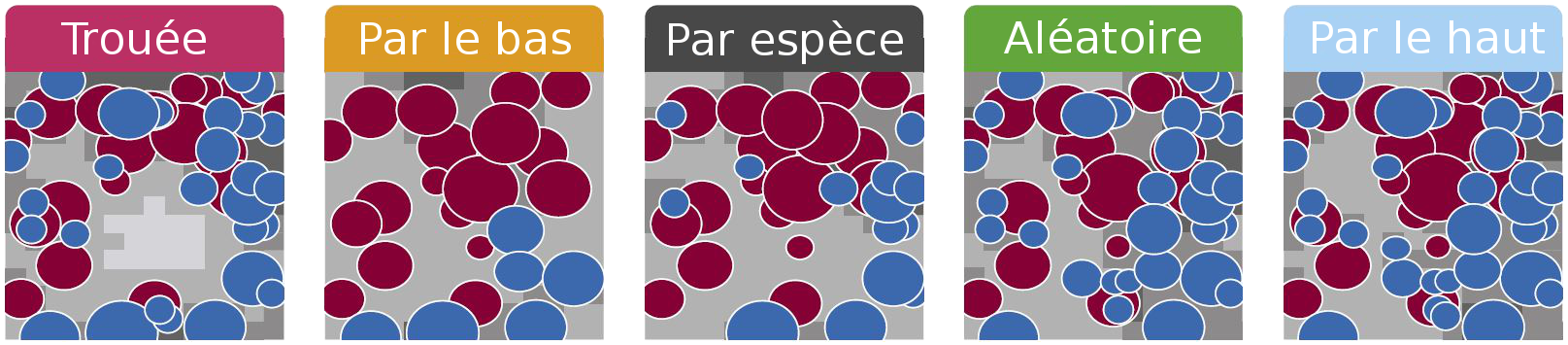 Algorithmes d’éclaircie
Pour chaque arbre calcul d’un score et prélèvement par score décroissant:
Par trouée: le score est la distance de l’arbre au centre de la trouée tiré aléatoirement
Par le bas: prélèvement préférentiel des petits bois
Par espèce: prélèvement préférentiel des hêtres et charmes (β=2), des autres espèces (β=1) et enfin des chênes (β=0)
Aléatoire
Par le haut: prélèvement préférentiel des gros bois
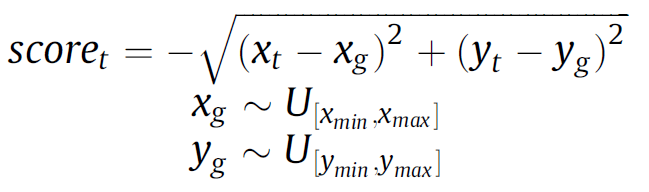 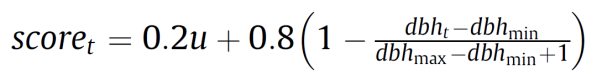 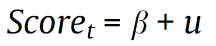 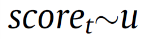 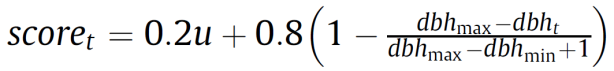 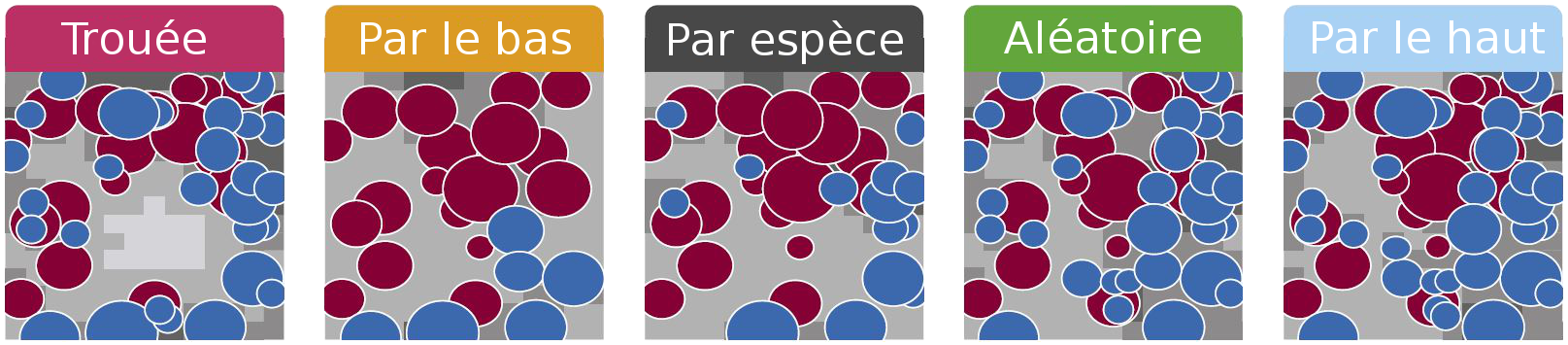 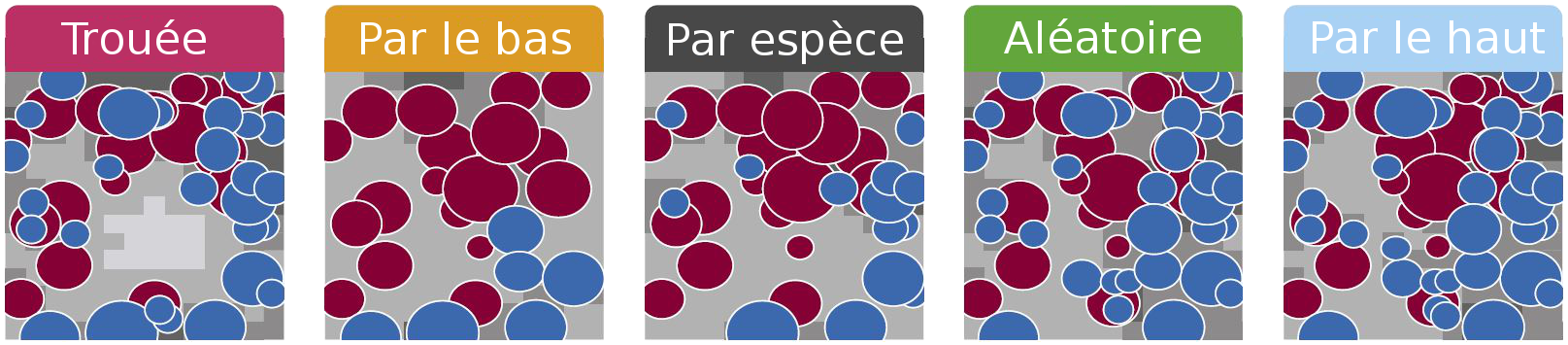 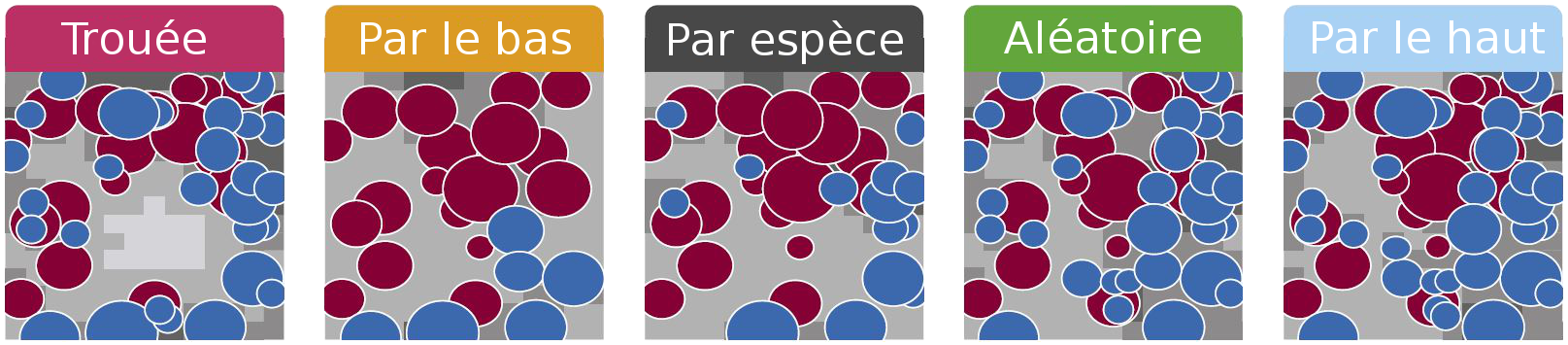 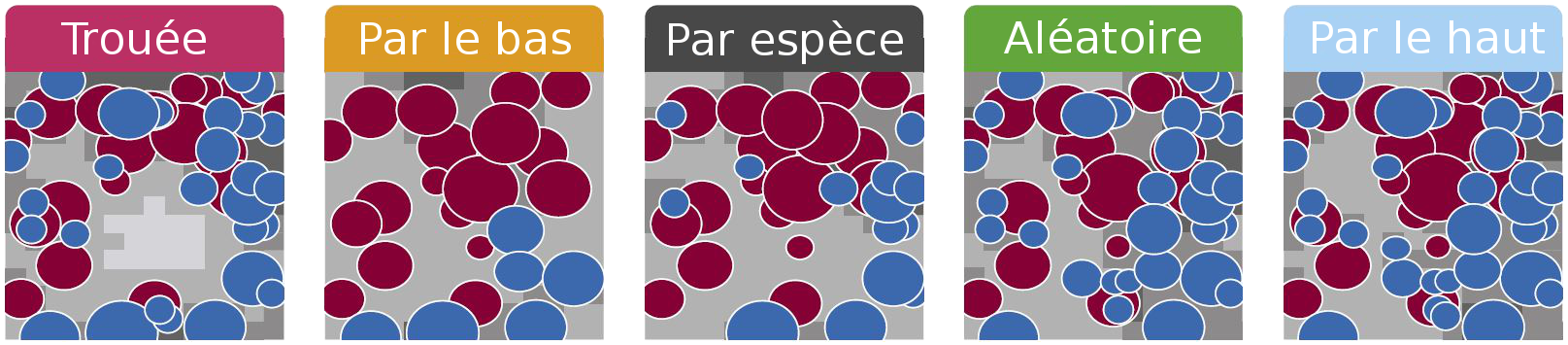 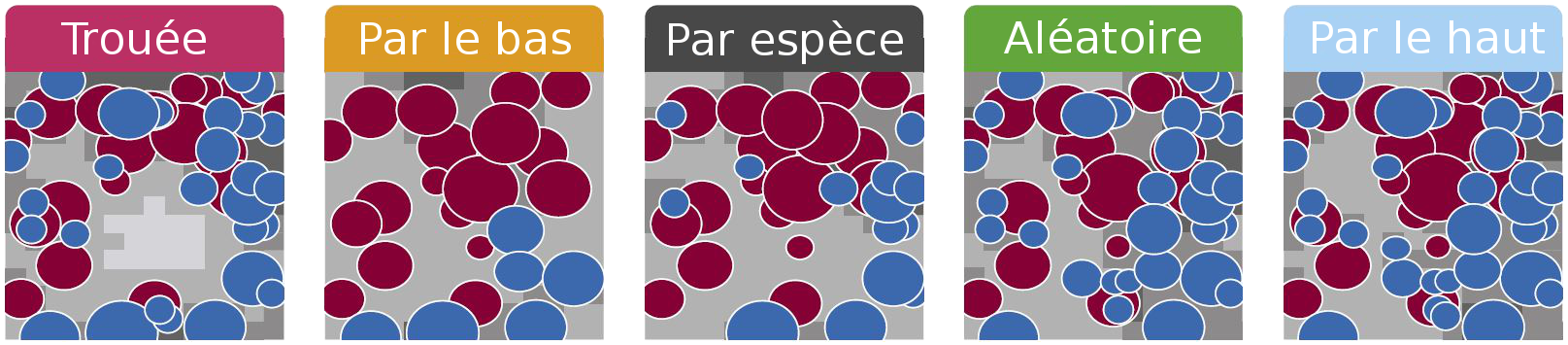 Le gain d’éclairement dépend du type de coupe
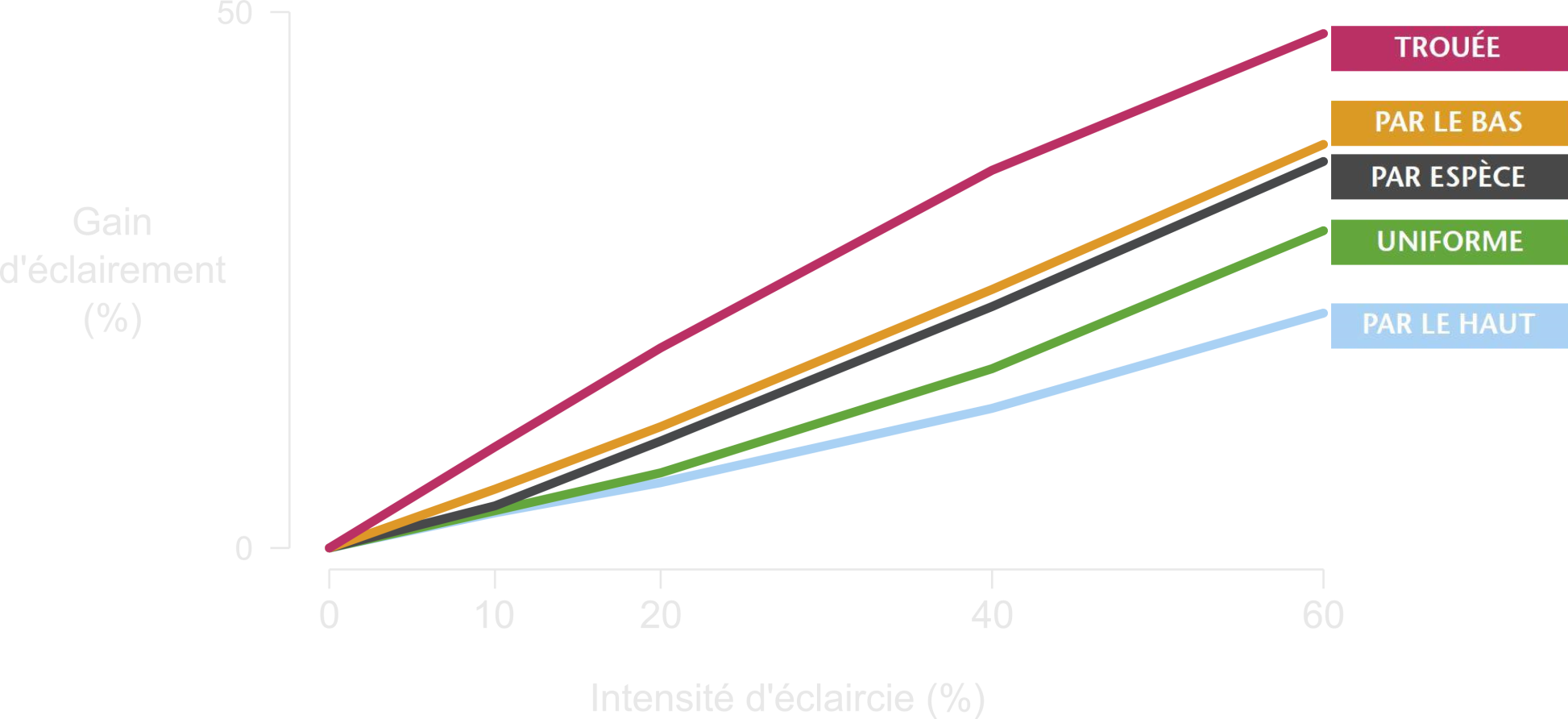 La taille des trouées doit être limitée (<500 m²)
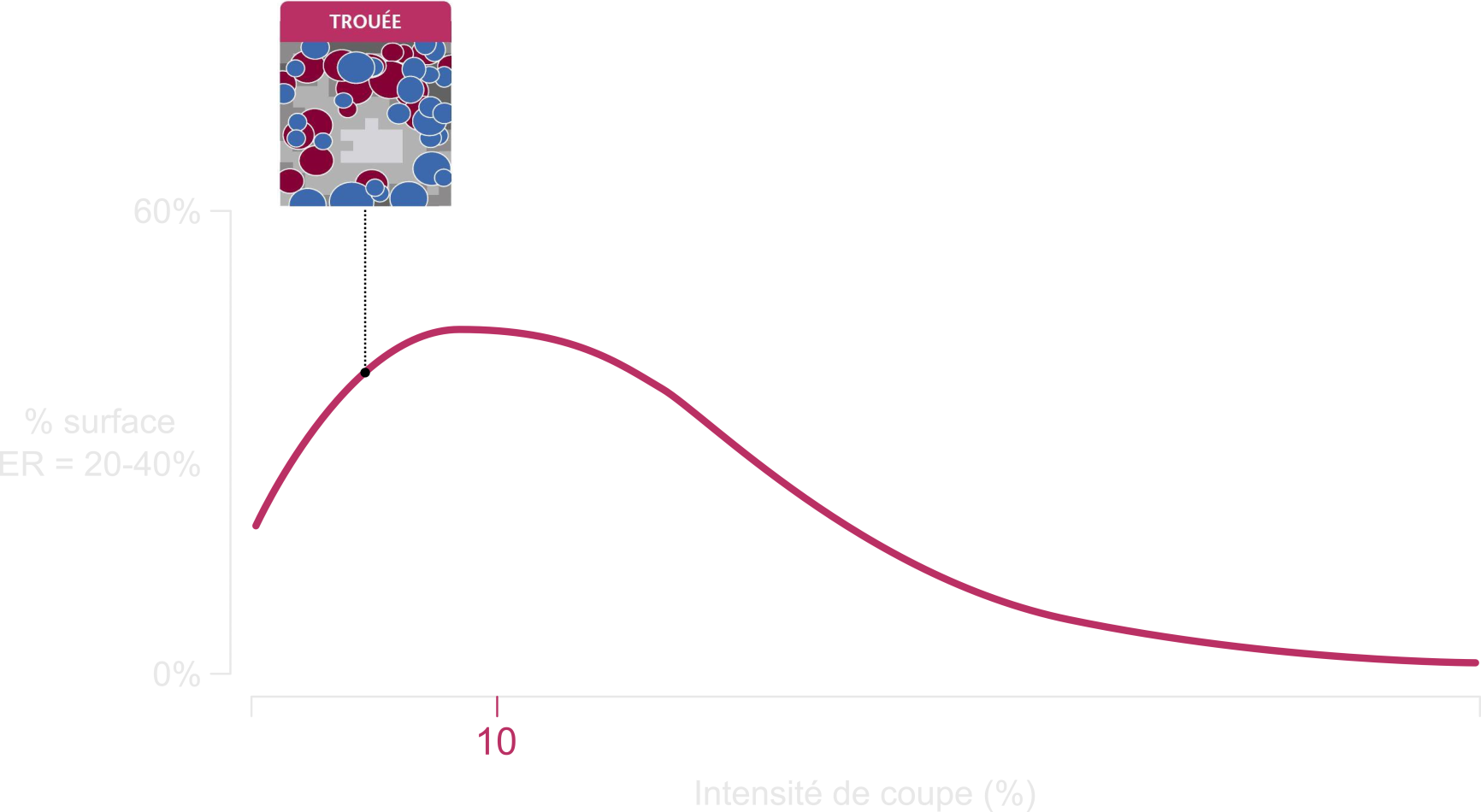 Si les trouées sont trop larges,
une grande part du sous-bois 
reçoit « trop » d’éclairement (ER>40%)
Les coupes par le bas et par espèce maximum si l’intensité = 20%
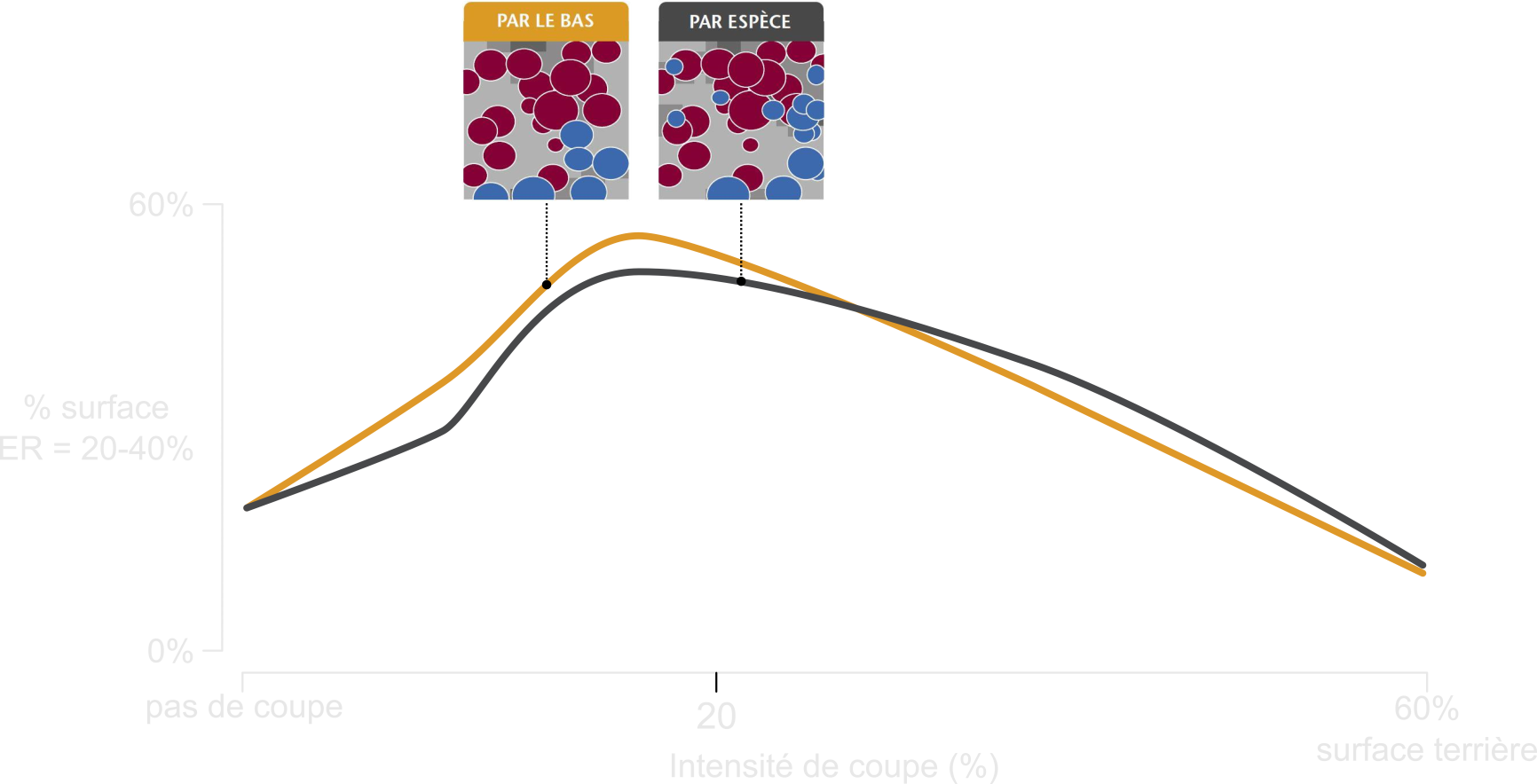 Les coupes par le haut ont peu modifié l’éclairement
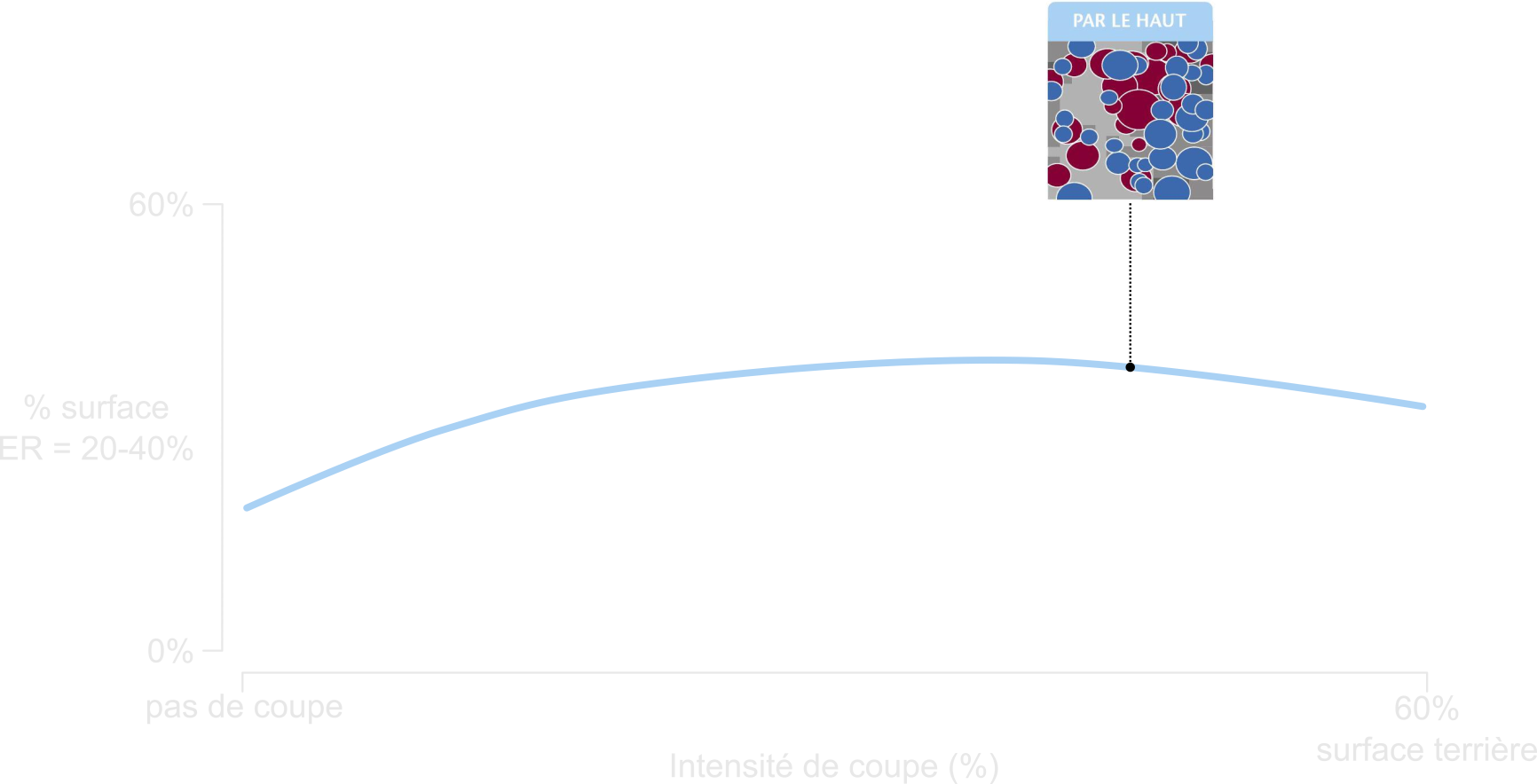 Les coupes aléatoires maximum si l’intensité = 30%
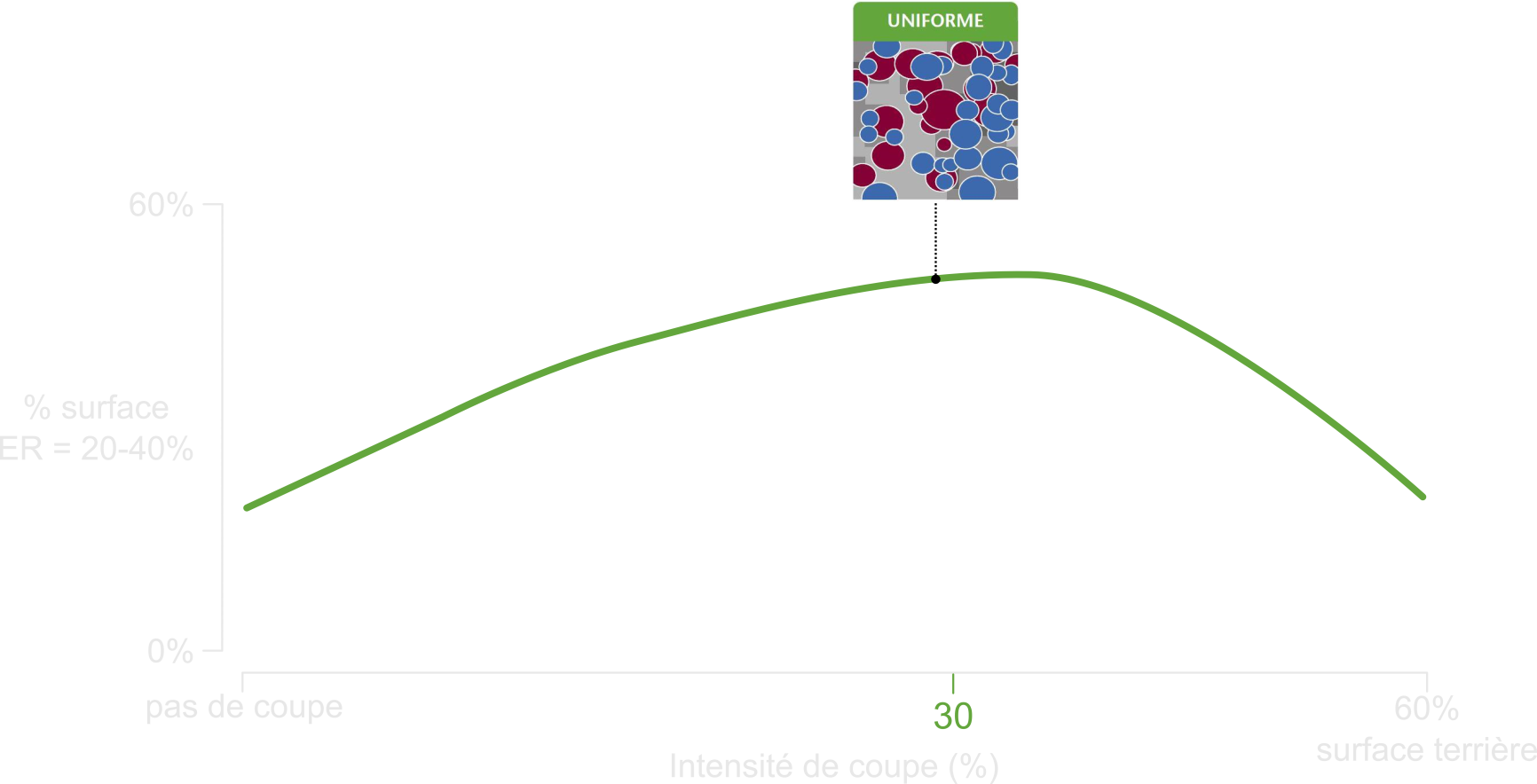 Plusieurs options possibles : structure “horizontale” vs “verticale”
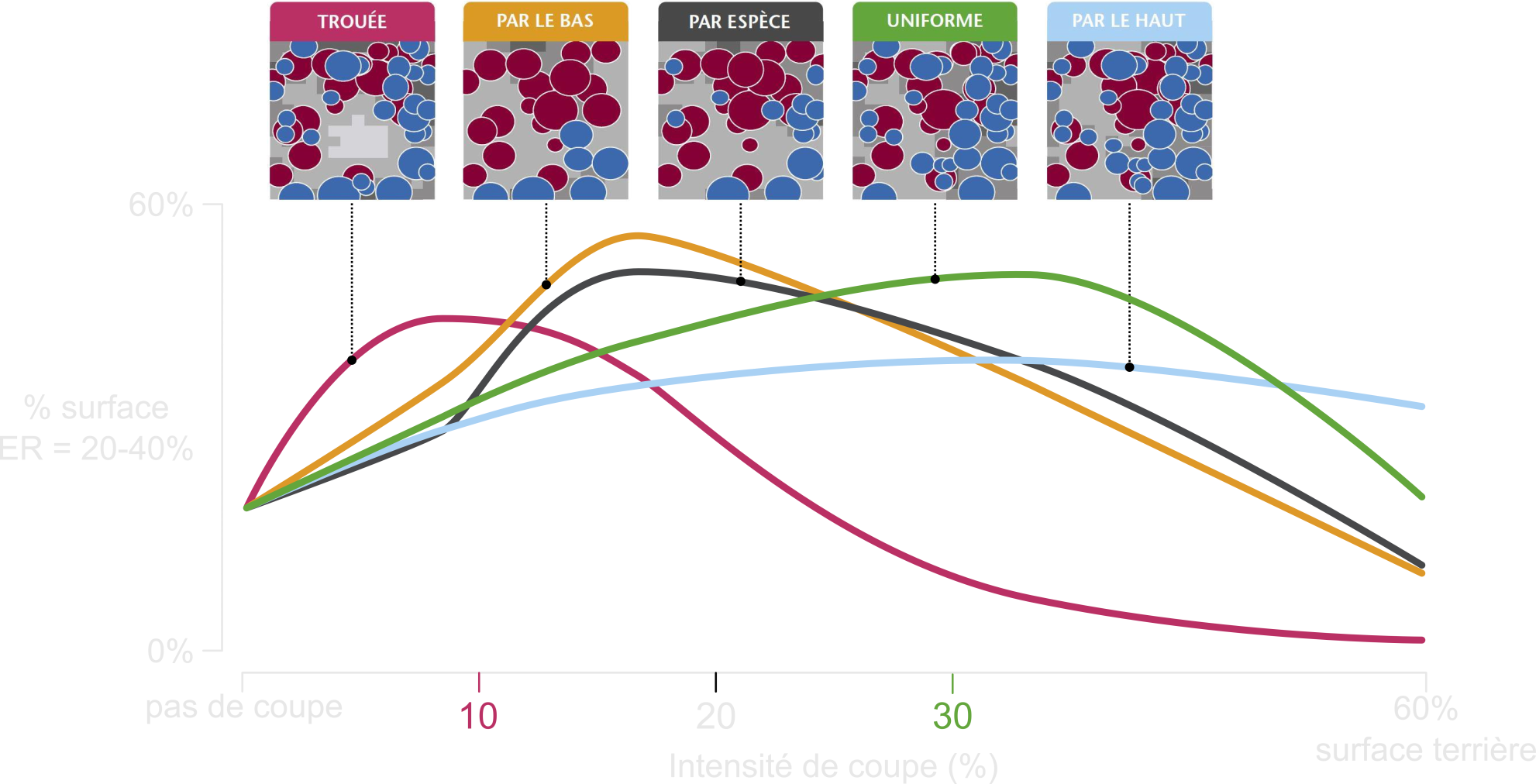 Conclusions
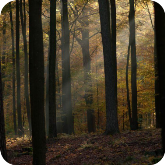 Le contrôle de la lumière est possible en contrôlant à la fois:
La densité, surface terrière
La structure spatiale 
La structure « verticale »
Mais la lumière n’est pas l’unique facteur clef
Le couvert continu maintien des conditions particulièrement propice à la régénération de hêtre
Un travail manuel est nécessaire pour maintenir la coexistence des deux espèces 
Travail à l’encontre de la dynamique naturelle
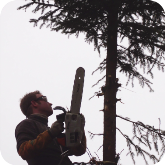 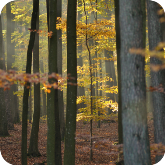 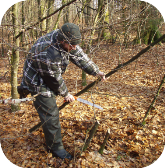 MERCIA. André, M. Alderweireld, A. Ameztegui, Y. Brostaux, G. Colinet, B. Courbaud, F. de Coligny, E. Dufays, A. Fayolle, J. Goijen, F. Henrotay, M. Jonard, B. Jourez, D. Kneeshaw, F. Lehaire, P. Lejeune, B. Mackels, A. Marquier, C. Mengal, F.J. Parsons, A. Schot, C. Vaianopoulos...
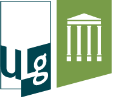 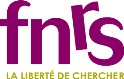 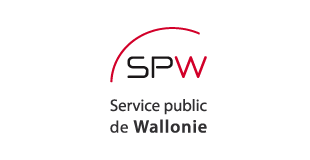